Правовой турнир«Имею право…»
У того, кто решит изучать все законы, не останется времени их нарушать.
                             И.В. Гёте

Свобода состоит в том, чтобы зависеть только от законов.
                              Вольтер
Фемида -общепризнанный символ правосудия; ее изображают на эмблемах, её изваяния осеняют здания судебных присутствий. Теперь так называется и высшая национальная юридическая премия. Слово Фемида стало нарицательным: когда, например, говорят "Казахстанская  Фемида", мы понимаем, что речь идет о казахстанском  суде, правосудии.
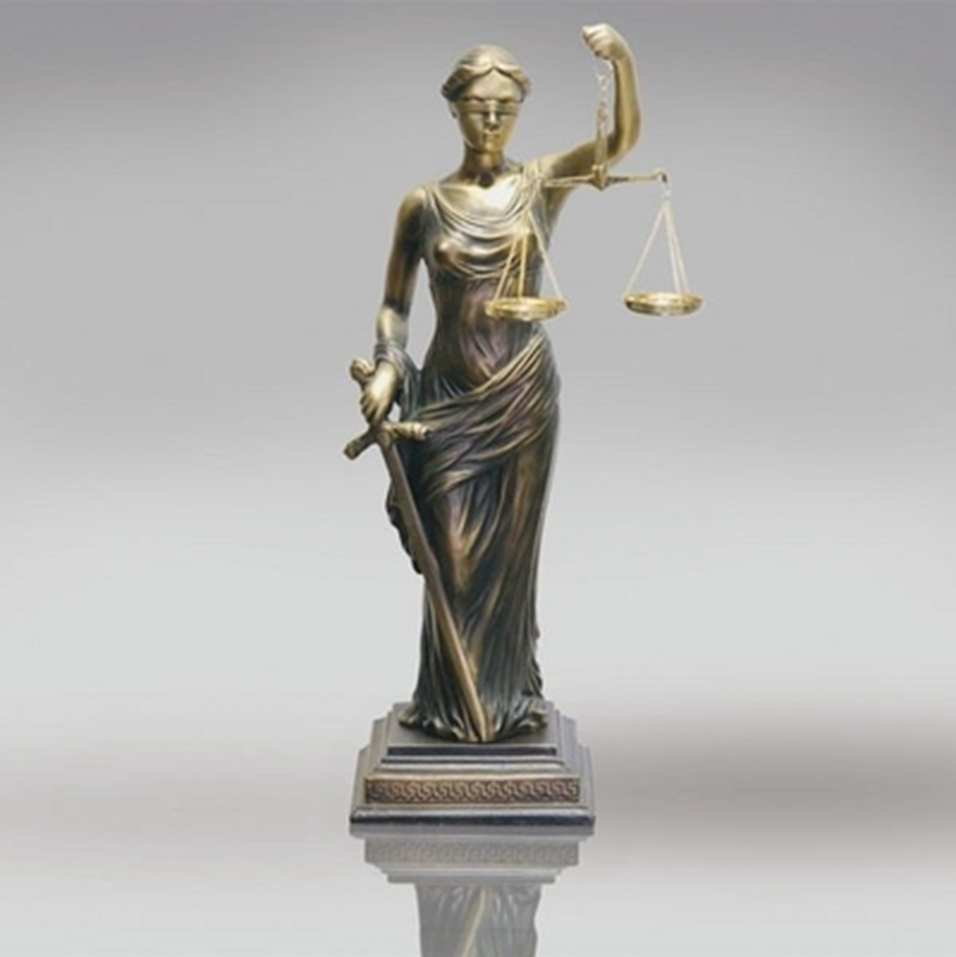 Фемида - древнегреческая богиня права и законного порядка. Её атрибутами являются весы, меч, мантия, повязка на глазах, причем первые два - главные атрибуты и притом настолько древние и фундаментальные.     Весы - древний символ меры и справедливости. На весах правосудия взвешиваются добро и зло, вина и невиновность. Весы находятся в левой руке богини - левая сторона тела считается воспринимающей.     Меч - символ духовной силы, воздаяния; в руках Фемиды он символ возмездия. Меч держится острием вверх, что указывает на "волю небес", высшую справедливость. Меч богини - обоюдоострый, поскольку закон не только карает, но и предупреждает. Держащая его рука - правая: это сторона действия, символ силы, "правого дела".     Мантия - торжественное, ритуальное одеяние, предназначенное для совершения в нем определенной церемонии, правосудия. Важно судье облачаться в мантию, оставляя цивильное платье для мирских дел. Повязка на глазах богини символизирует беспристрастность. Правосудие не видит различия между людьми, оно слепо в том смысле, что воздает лишь по праву).
1 тур
задание 1                 Соотнесите изображения с должностью  Президент         Аким Узункольского района                 Аким с.Ряжское                       Аким Костанайской области
1
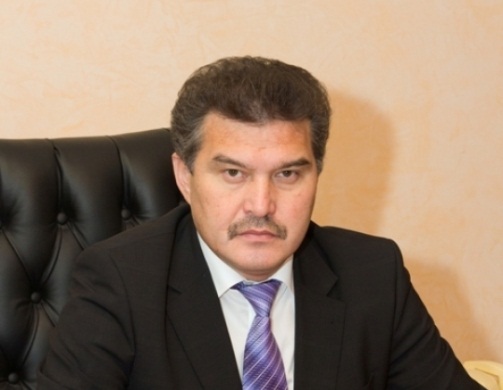 2
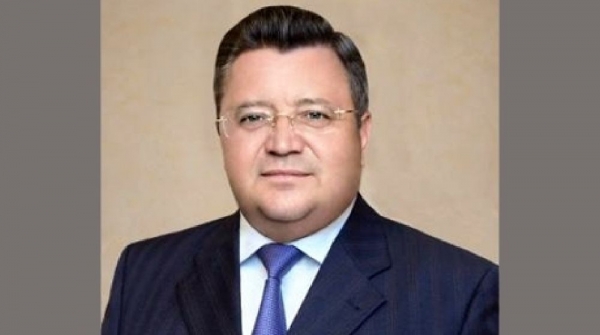 3
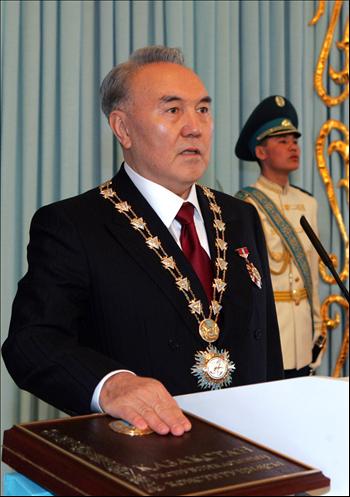 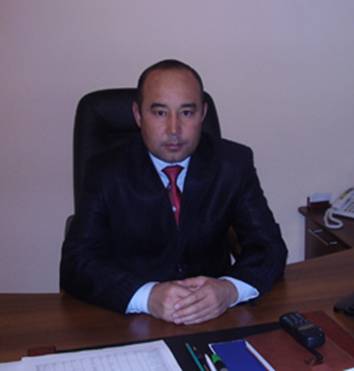 4
задание 2
Перечислите права школьника?
- право на бесплатное образование - право на получение дополнительного образования - право на охрану жизни и здоровья - право свободы своих взглядов - право посещать мероприятия - право на отдых - право пользоваться библиотекой - право на обучение по индивидуальным программам - право на выбор образовательного учреждения - право вступать в общественные организации
2 тур
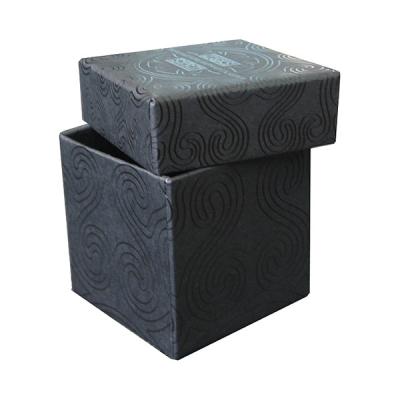 Конкурс командиров«Чёрный ящик»
1
В ящике находится то, что в переводе с латинского означает «установление», «устройство». 

                           2
В ящике находится книга, состоящая из двух частей: об щей и особенной. В первой, в частности, дается определение того, что считается преступлением. 

                           3
Во время сухого закона в США контрабандисты часто перевозили виски на судах. Перевозили его в ящиках. А в нашем ящике находится то, чем для безопасности перекладывали бутылки в ящиках.
3 тур
Конкурс«В шутку о серьёзном»
4 тур
«Правовые акты»
Все общая декларация прав человека
Семейный кодекс РК 
Конвенция о правах ребенка
Конституция РК
5 тур
«Юридическая консультация»
«Вставьте нужные слова»
парламент 
устав 
гражданин
6 тур
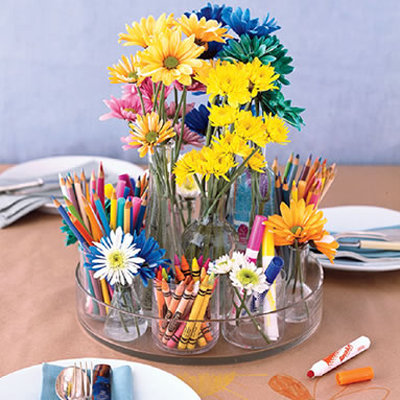 «Всякая всячина»
7 тур
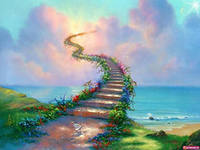 «Сказочный»
«Кто где живёт»
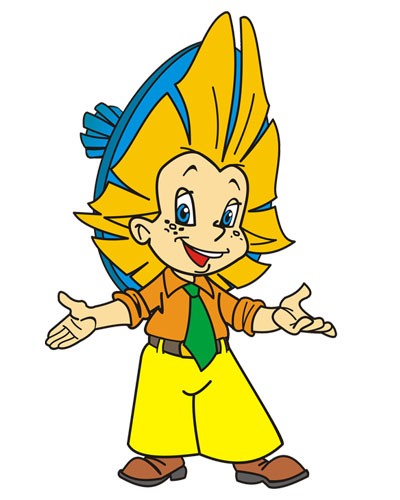 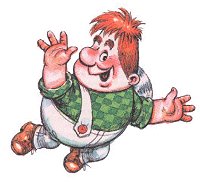 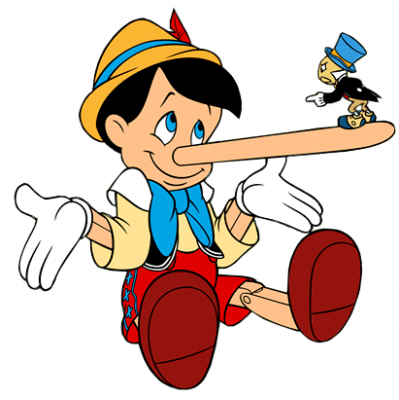 О каких правах человека идет речь в этих отрывках?
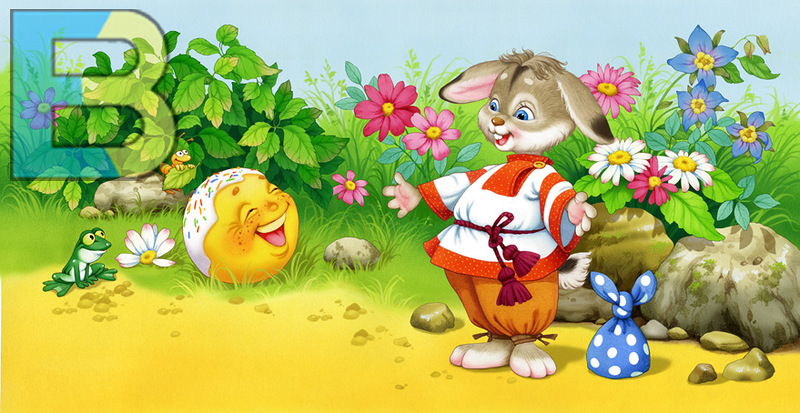 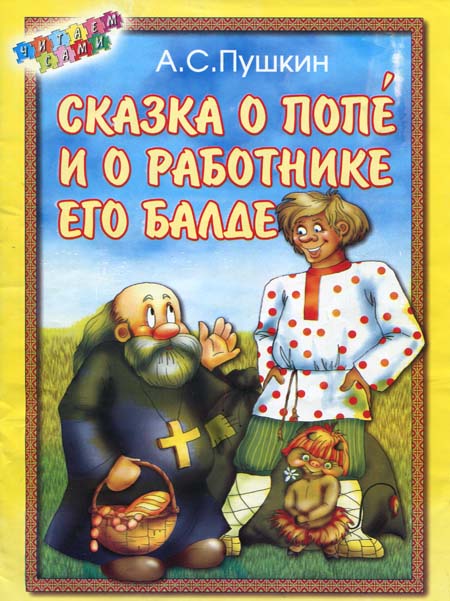 «Колобок»
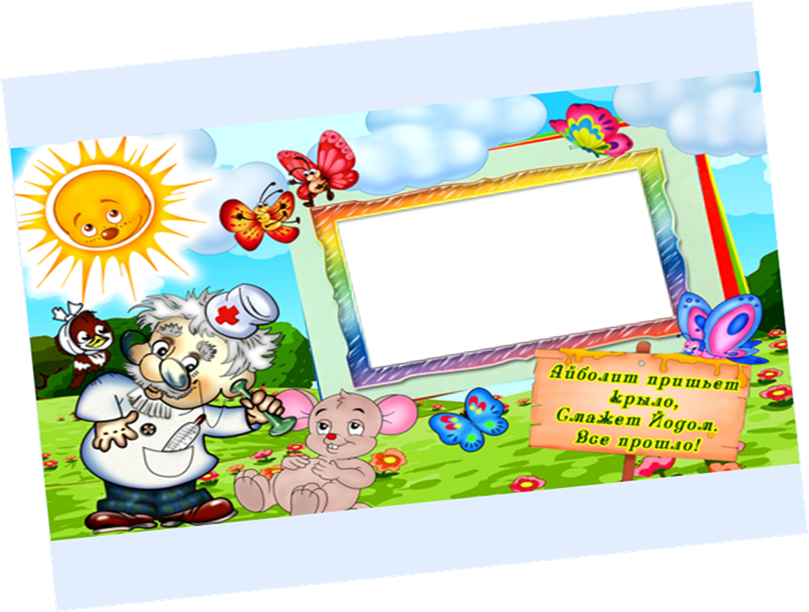 «Айболит»
8 тур
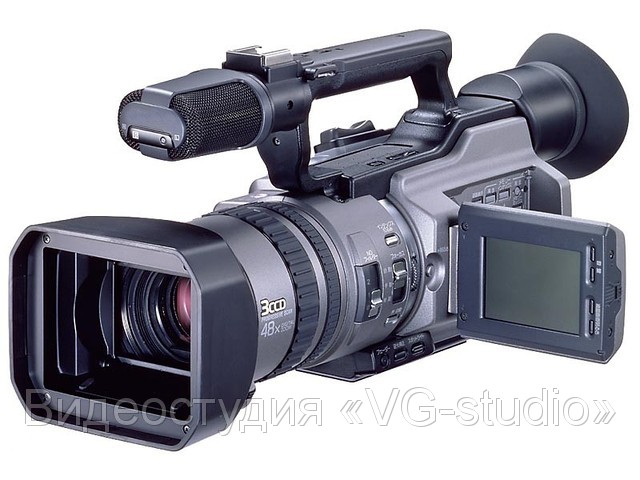 «Режиссёры»
• Права есть, как у взрослых, так и у детей. • Кроме прав у каждого есть и обязанности перед обществом. • Отстаивая свои права, не стоит забывать, что у других людей есть тоже такие же права, как и твои. • Уважай чужие права!
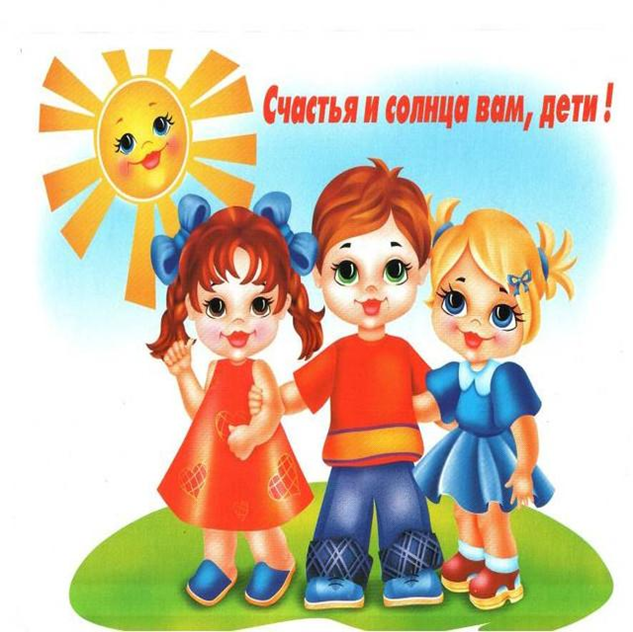